„Ne veszítsétek el tehát bátor bizalmatokat, mert ennek nagy a jutalma” (Zsid 10,35) Egyházi könyvtárosok és könyvtárak a pandémia idején
Kövécs Ildikó
2021. március 31.
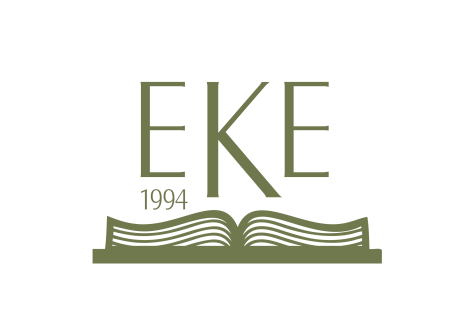 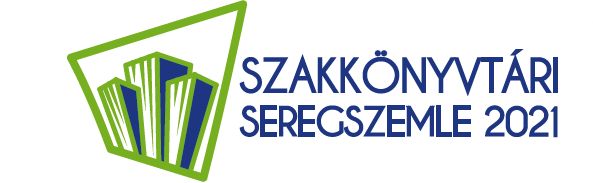 Források
Ásványi Ilona:  „Nyugodt munkával keresve kenyerünket” : az egyházi könyvtárak a pandémia idején, Könyv, Könyvtár, Könyvtáros 2020/5. p. 3-18. https://epa.oszk.hu/01300/01367/00328/pdf/EPA01367_3K_2020_05_03-18.pdf

EKE Hírlevél 2020 különszám https://www.eke.hu/sites/default/files/eke_hirlevel_2020_ksz_ujdesign.pdf

Ásványi Ilona – Kövécs Ildikó:  „Ne veszítsétek el tehát bátor bizalmatokat” : egyházi könyvtárosok és könyvtárak a pandémia második hullámában, Könyv, Könyvtár, Könyvtáros, 2020/11. p. 10-28. https://epa.oszk.hu/01300/01367/00333/pdf/EPA01367_3K_2020_11_010-028.pdf
2020 márciusa
2020. március 12.
felsőoktatási intézmények távoktatásra állnak át
2020. március 16.
köznevelési intézmények sem látogathatók
Könyvtárak bezárnak
Távmunka, home office feltételeinek megszervezése
Fenntartói rendelkezések
Home office – végzett feladatok
Olvasók:
Naprakész tájékoztatás

Kölcsönzés helyett – online lehetőségek

Elektronikus dokumentumszolgáltatás
Adatbázisok, repozitóriumok
Szaktájékoztatás
Tájékoztató, könyv- adatbázis-ajánló anyagok készítése
Home office – végzett feladatok
Állománygondozás
Feldolgozás
Szerzeményezés
Restaurálás, preventív állományvédelem
Honlap fejlesztés
MTMT adatfelvitel
Tankönyvrendelés

Elmélyültebb munka
Újranyitás lehetőségei
Újranyitás időpontja
Nyári nyitvatartás tervezése
Fokozatosság érvényesítése
Használói csoportok

Műemlékkönyvtárak látogathatósága
Második hullám - felmérés
Kérdőív segítségével
31 válasz érkezett
17 katolikus, 7 református, 5 evangélikus, 1 izraelita és 1 unitárius könyvtár
8 egyházkerületi, egyházmegyei, 13 felsőoktatási, 4 gyülekezeti, gyűjteményi, 2 iskolai, 2 országos hatáskörű, 2 szerzetesi könyvtár

Személyes jelenlét
Munkába járási szokások
Második hullám - felmérés
Újranyitás
Meghozott biztonsági intézkedések
Mentális, lelki állapot
Folyamatos kommunikáció 

Járvány érintettség
Tapasztalatok
Megbecsültség, elismerés
Összefogás a könyvtárosok között
Online adatbázisok, katalógusok használata
Támogató hozzáállás
Tapasztalatok
Kevés negatív tapasztalat
Megszorító intézkedések
Bizonytalanság
Remény
„Mindenfelől szorongatnak, de össze nem szorítanak, bizonytalanságban élünk, de kétségbe nem esünk, üldözést szenvedünk, de elhagyottak nem vagyunk, földre terítenek, de el nem pusztulunk,”
                                             (2 Kor 4,8-9)
Köszönöm megtisztelő figyelmüket!
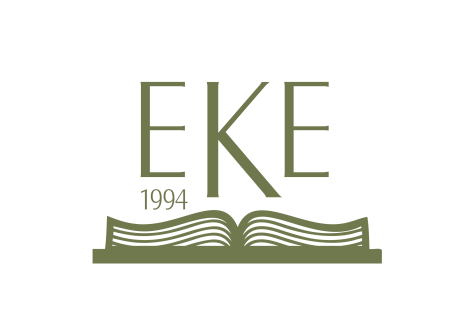 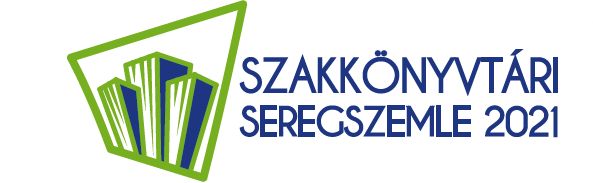